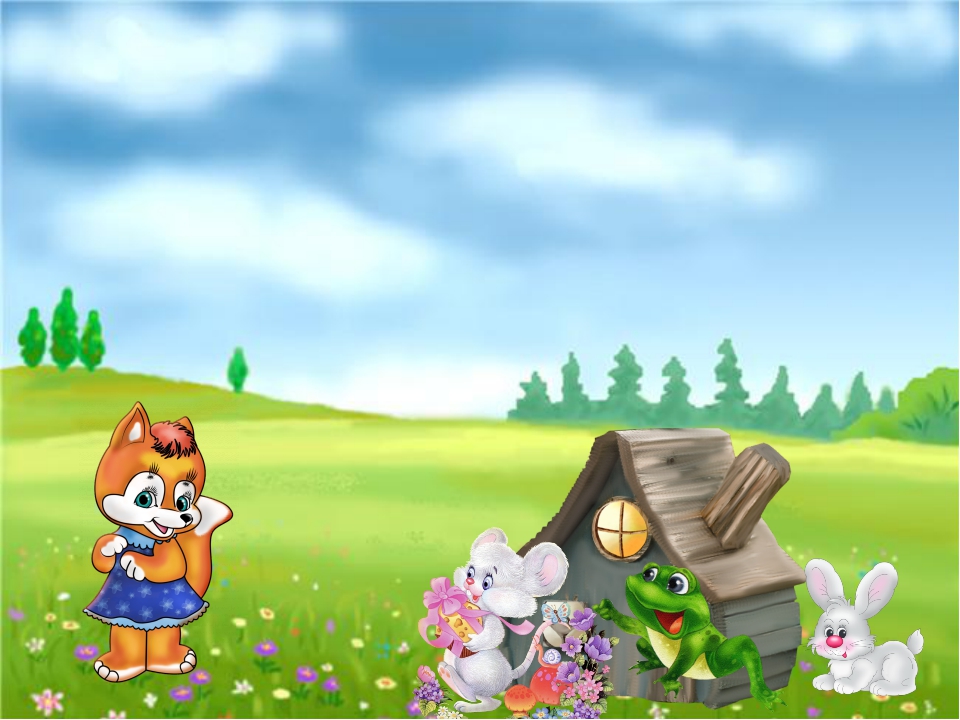 Муниципальное бюджетное дошкольное образовательное
 учреждение  «Дебесский детский сад №2»
«Математика с героями сказки теремок»
для детей старшего дошкольного возраста
Выполнила: воспитатель 
Кардапольцева  Е.В
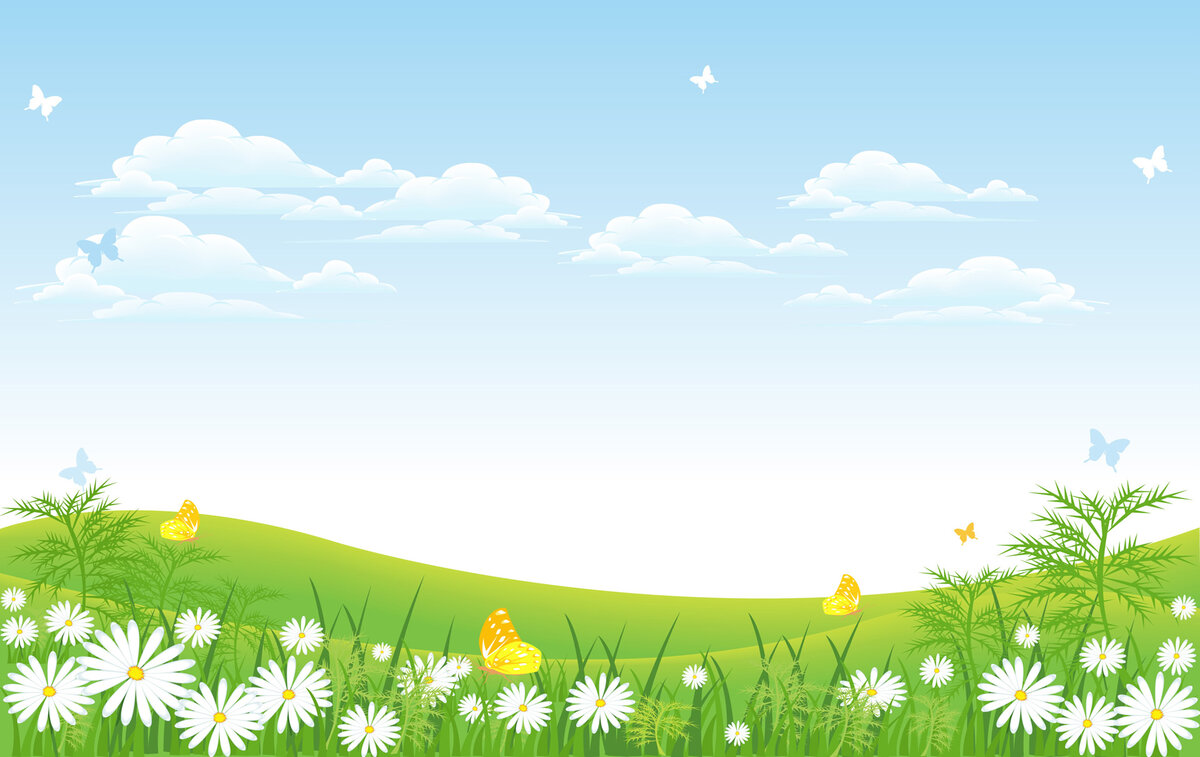 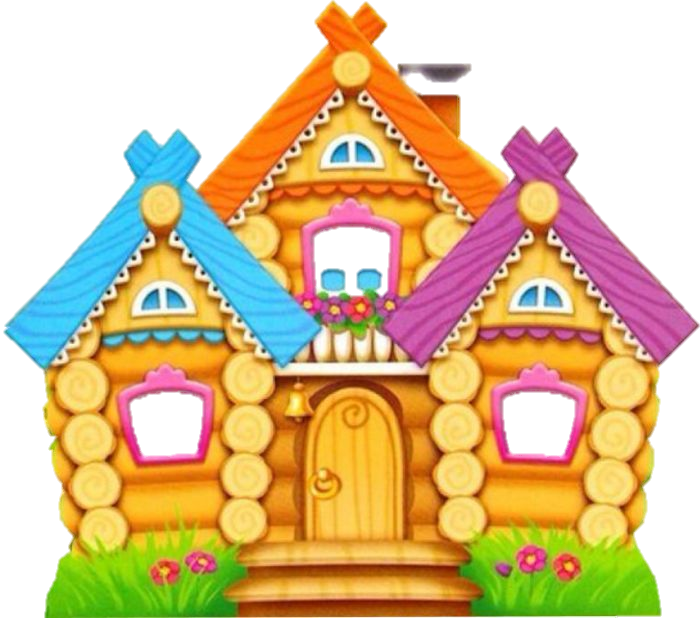 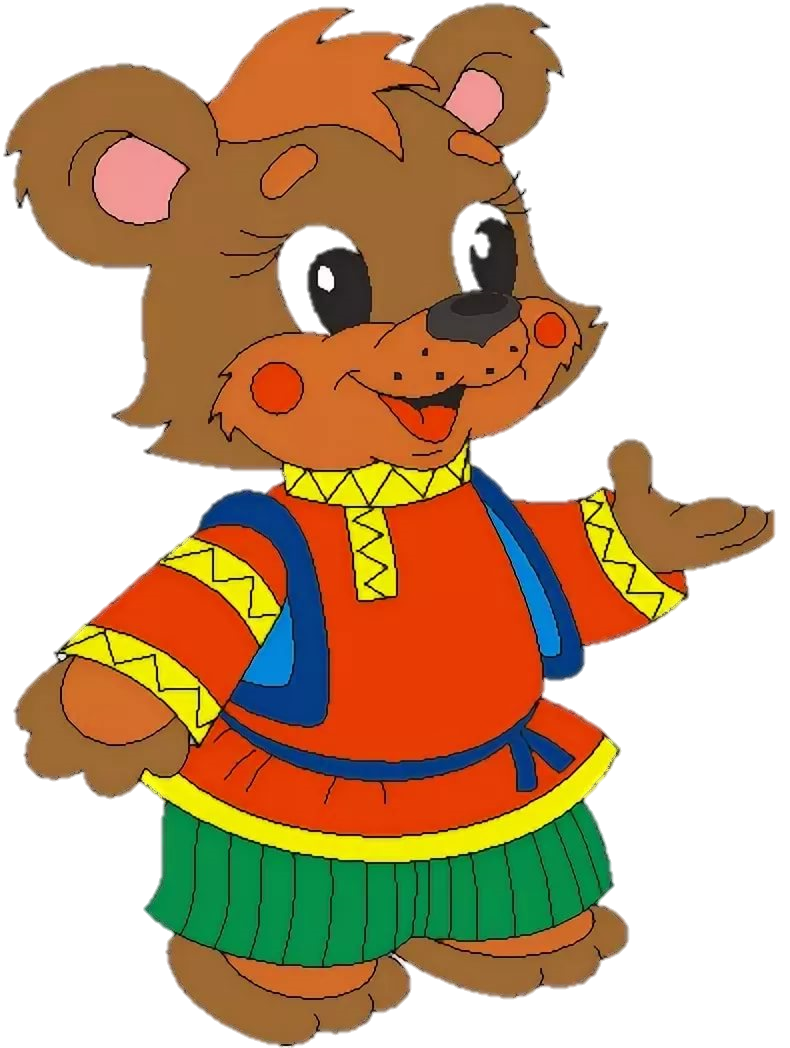 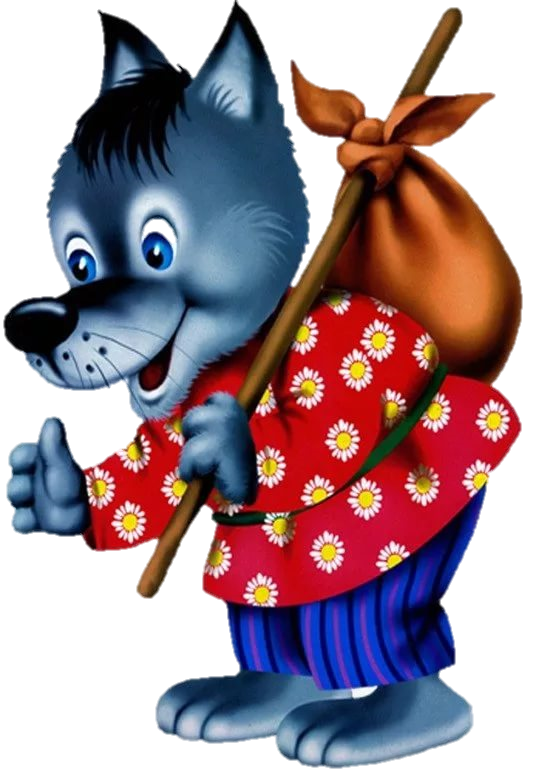 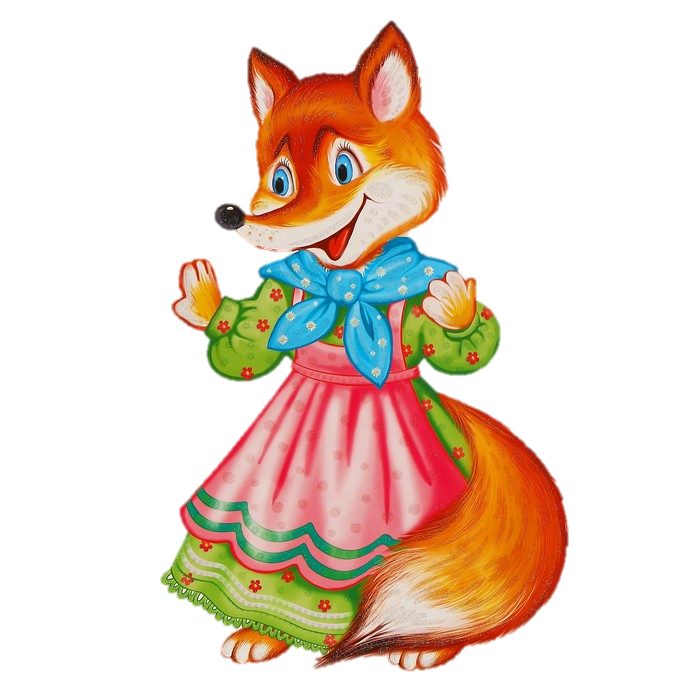 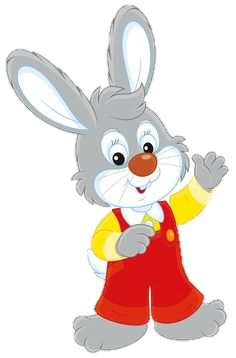 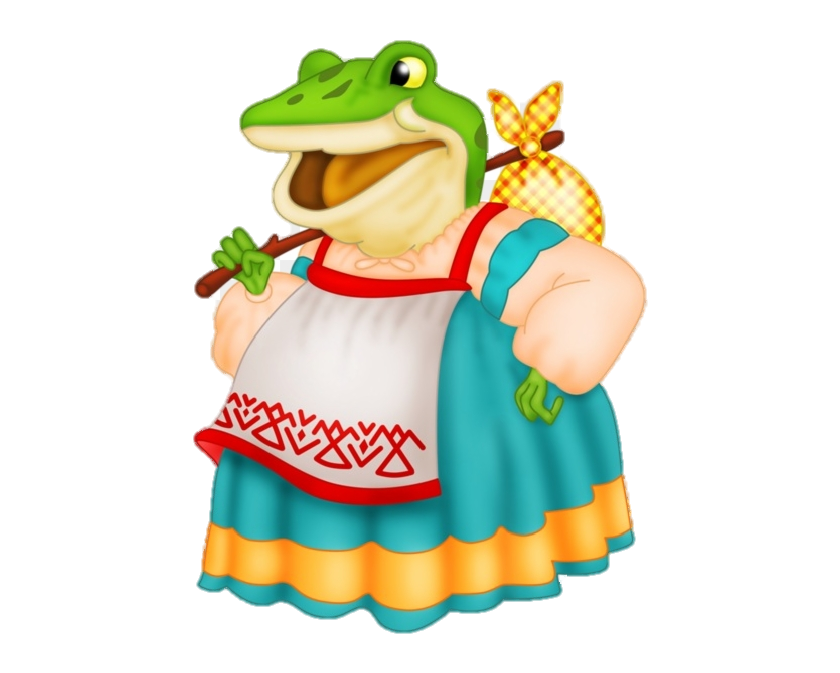 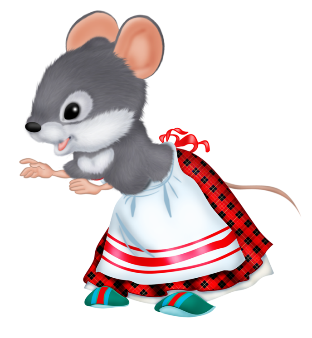 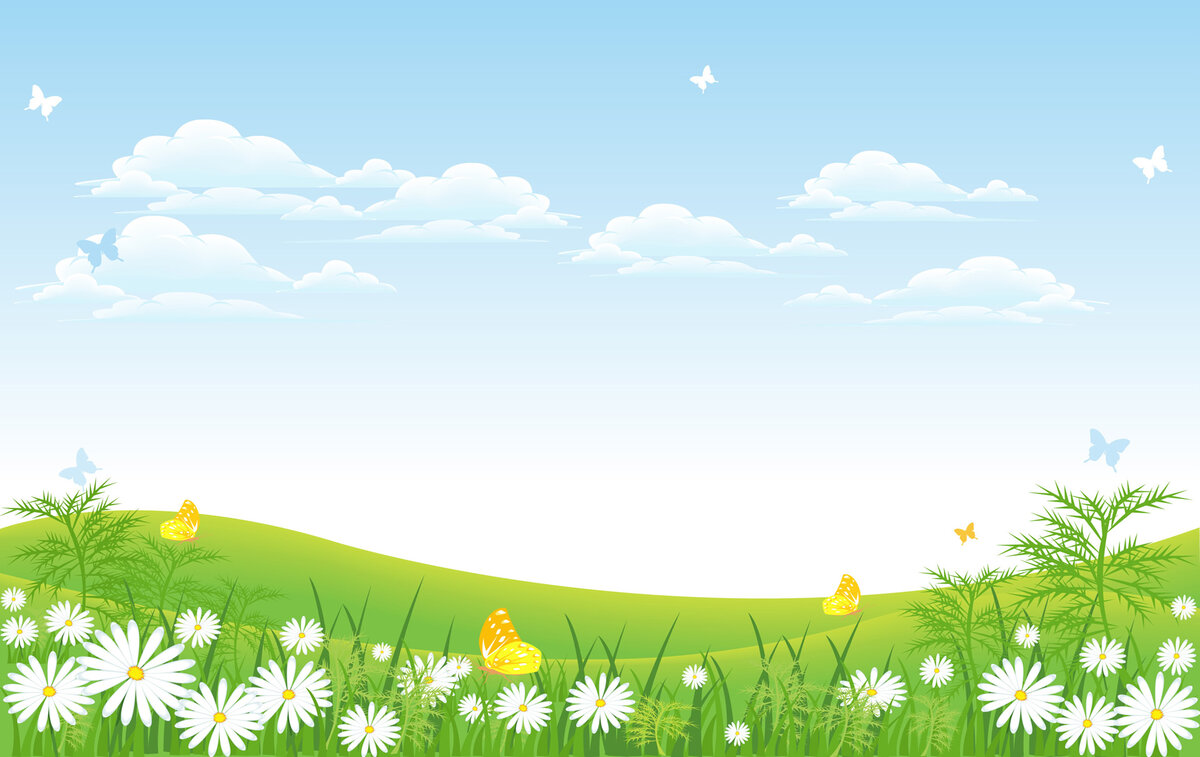 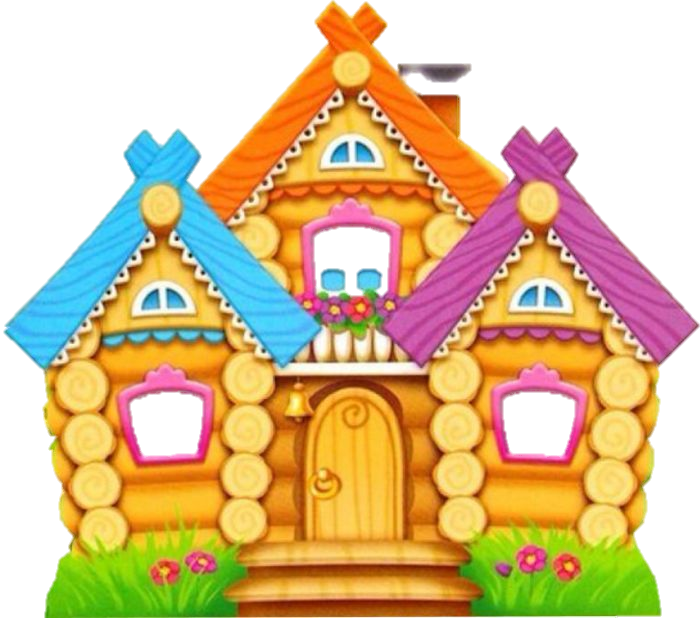 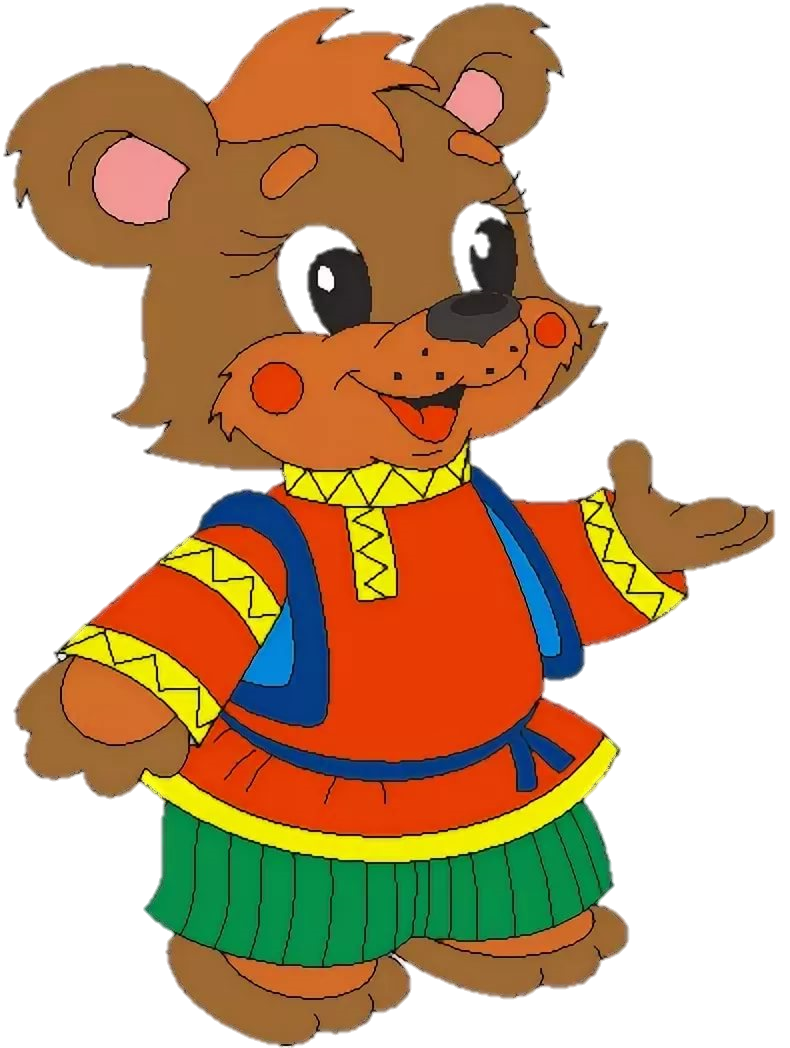 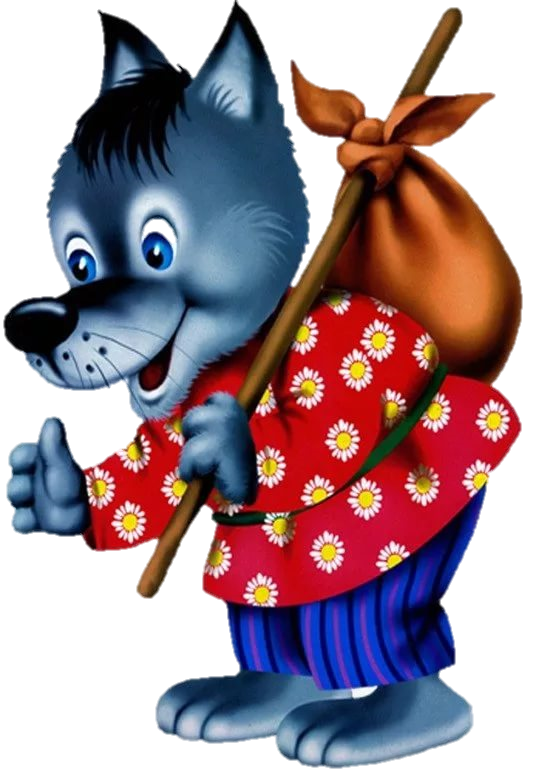 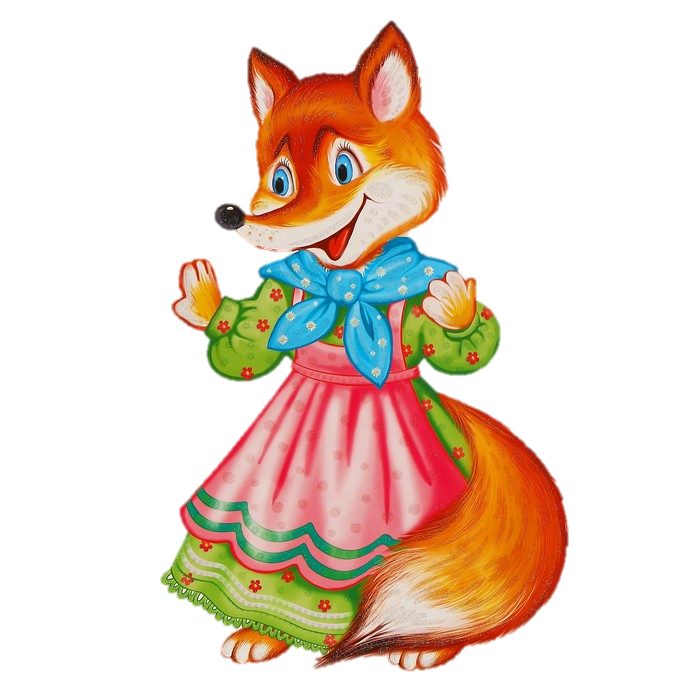 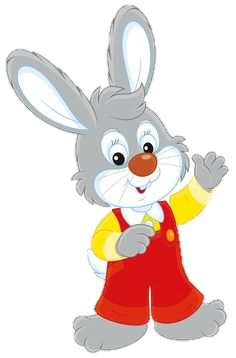 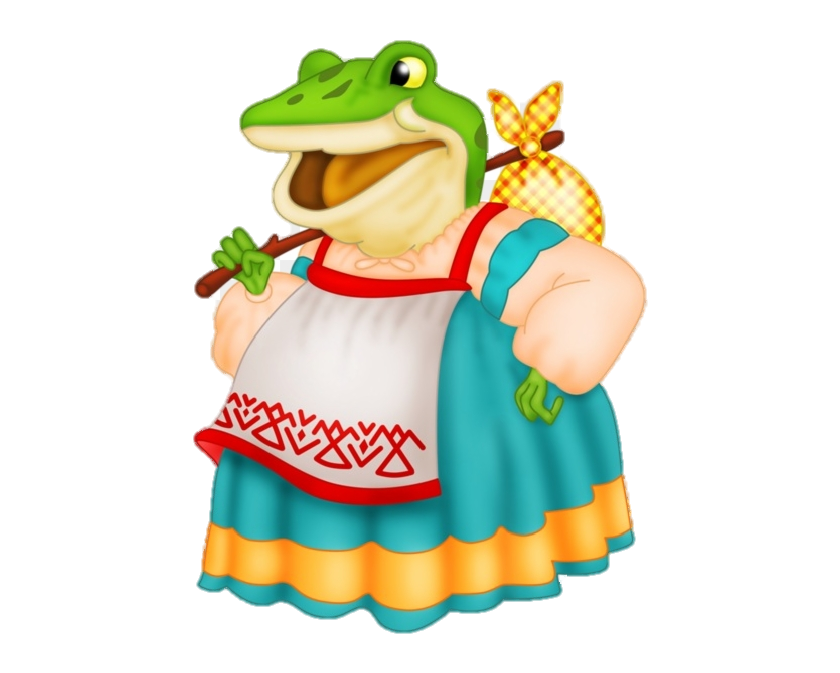 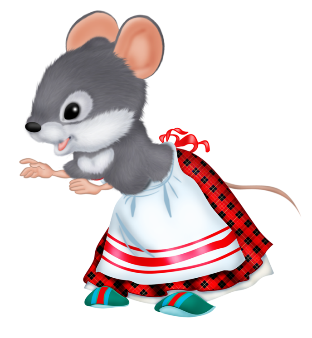 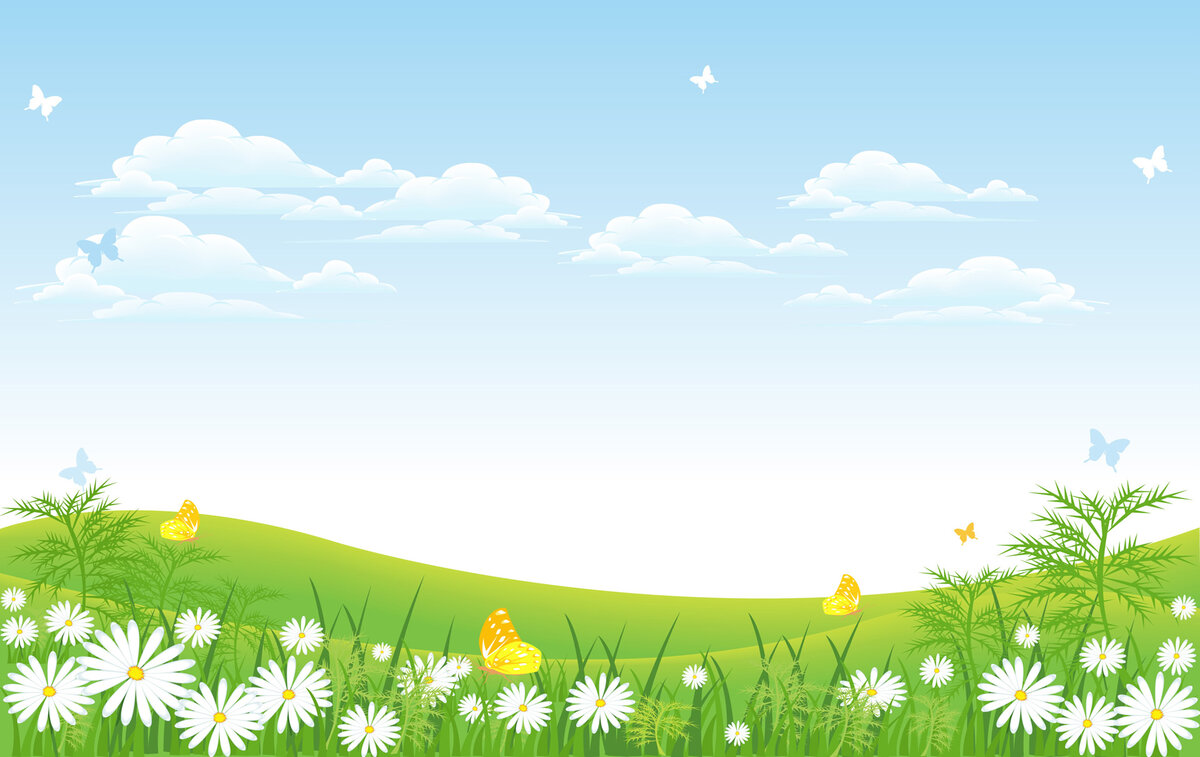 6
10
4
8
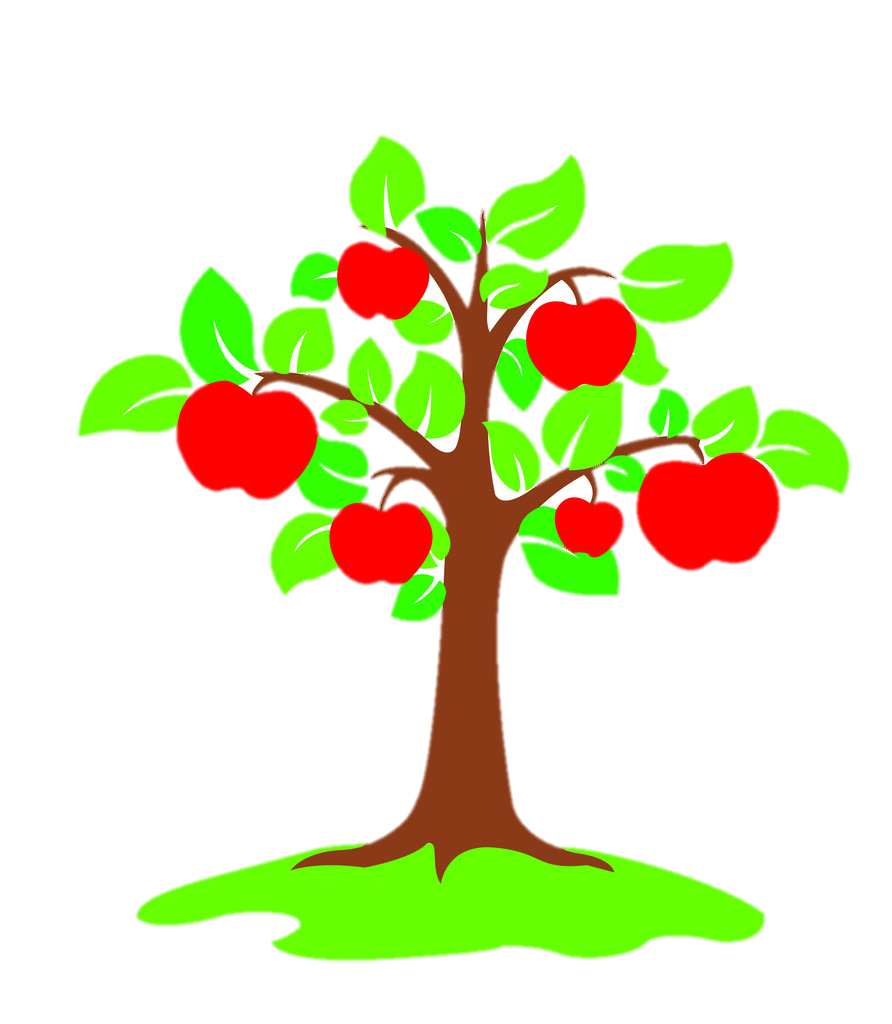 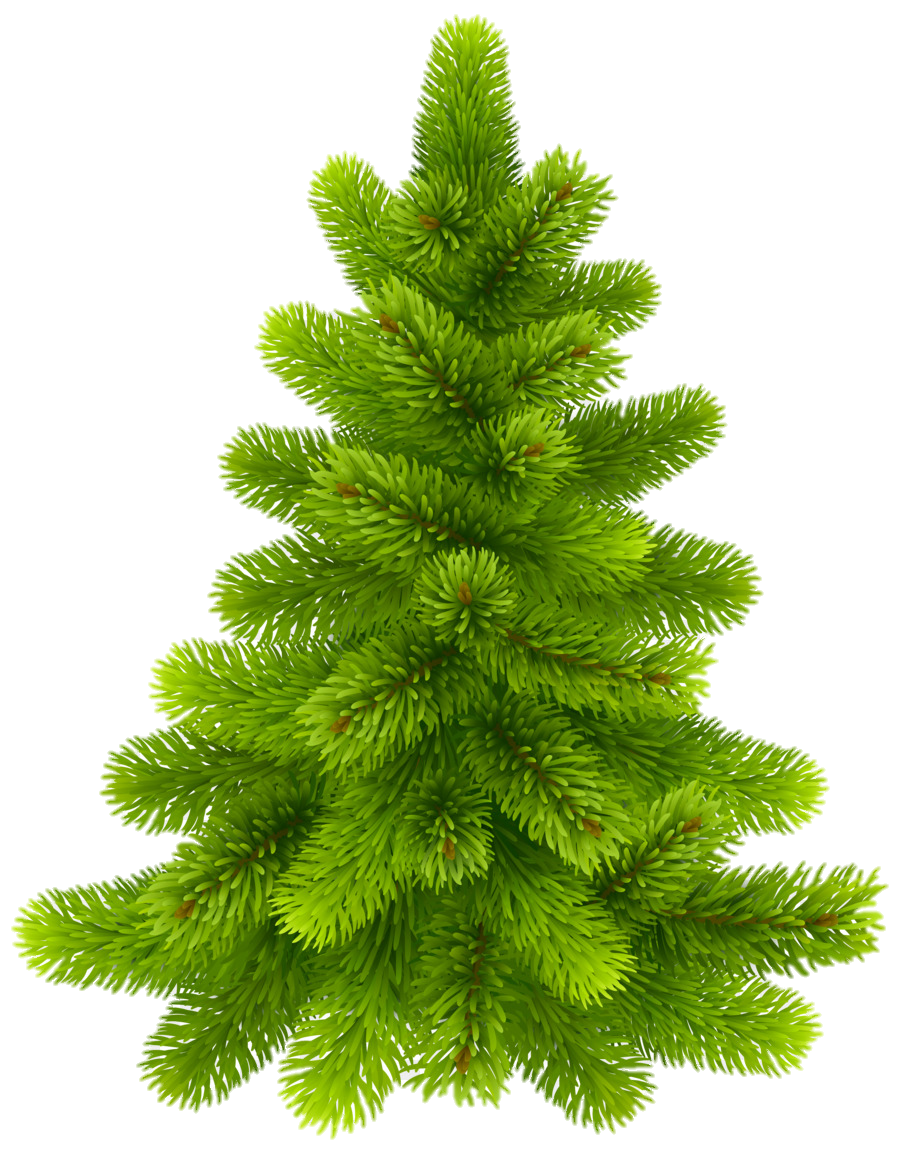 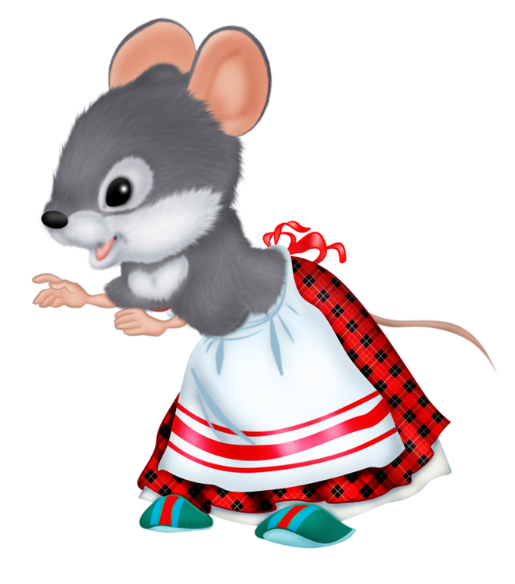 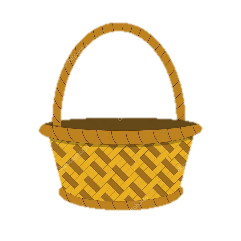 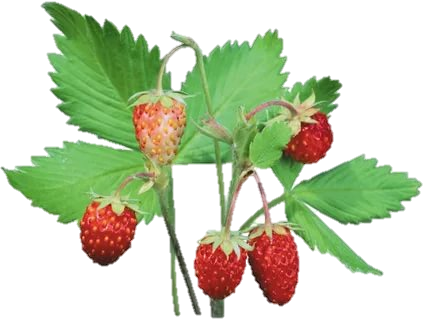 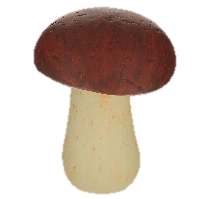 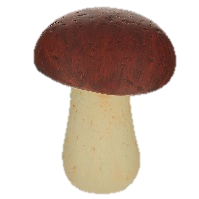 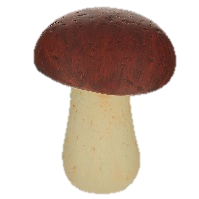 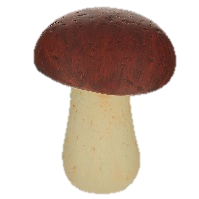 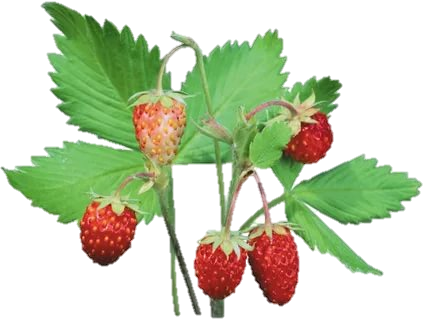 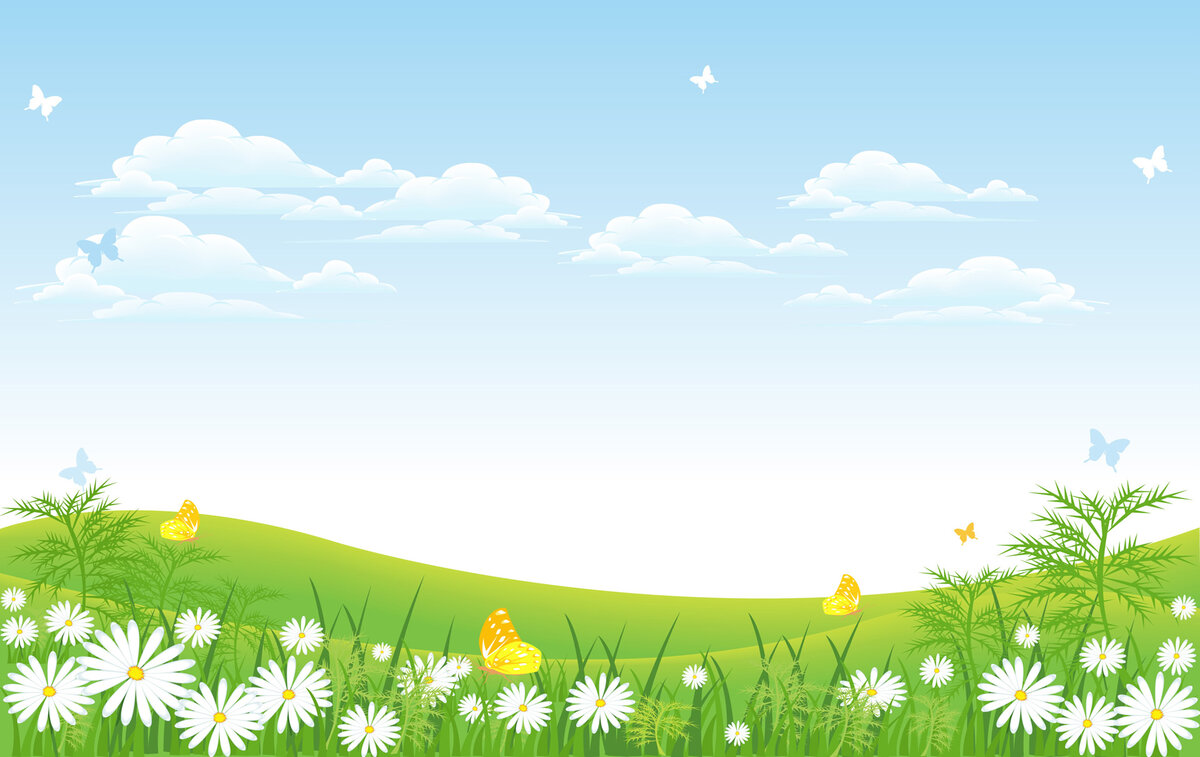 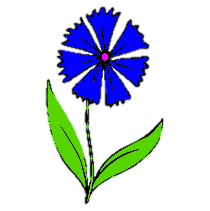 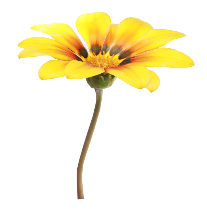 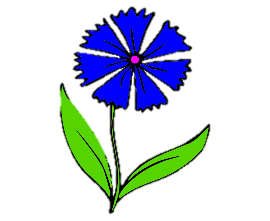 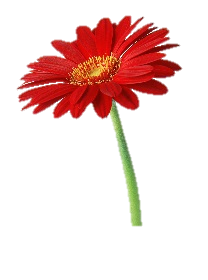 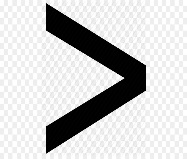 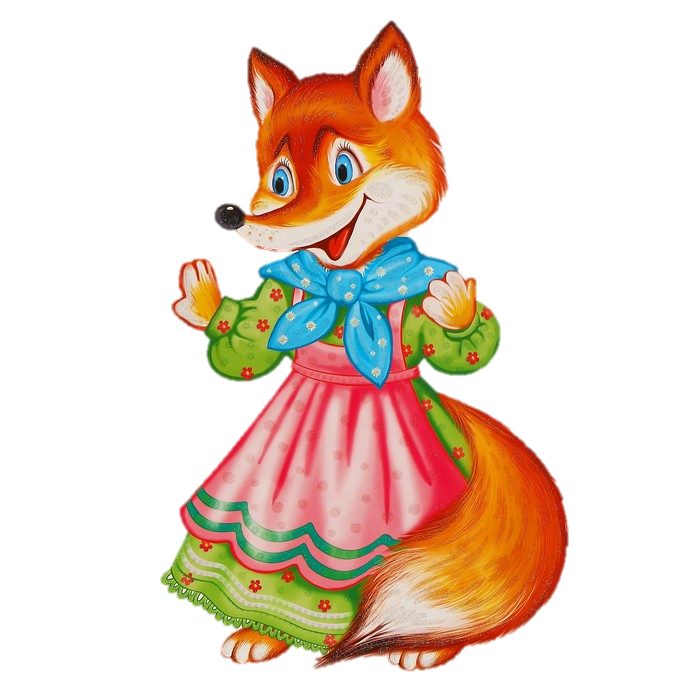 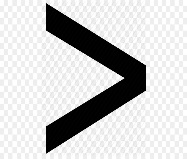 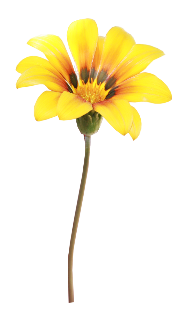 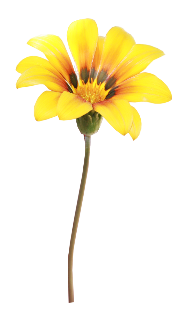 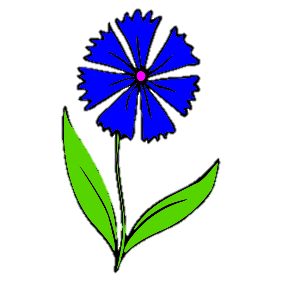 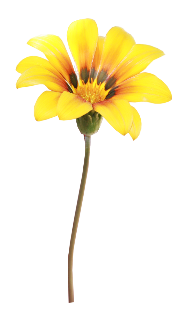 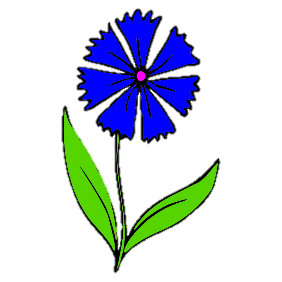 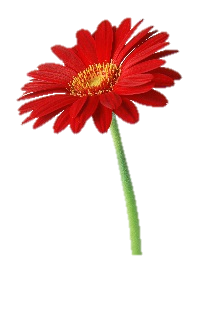 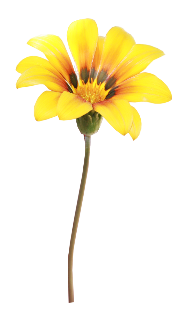 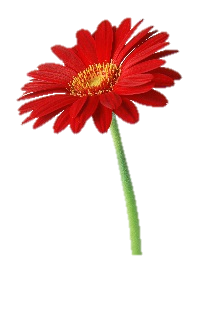 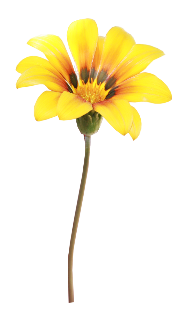 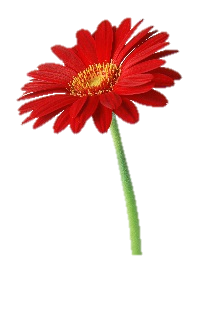 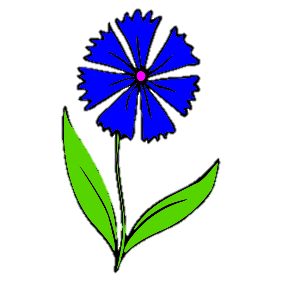 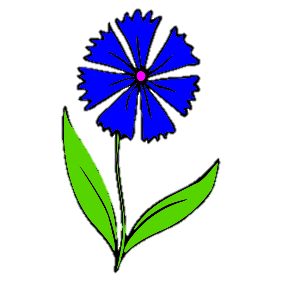 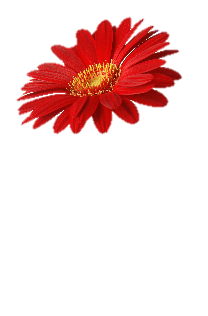 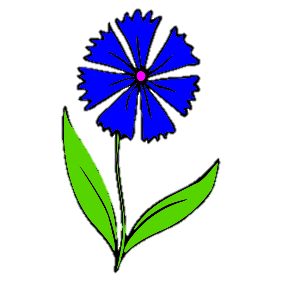 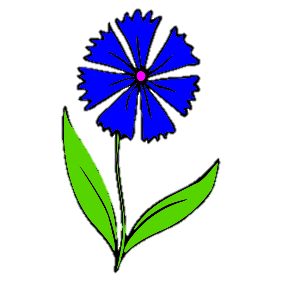 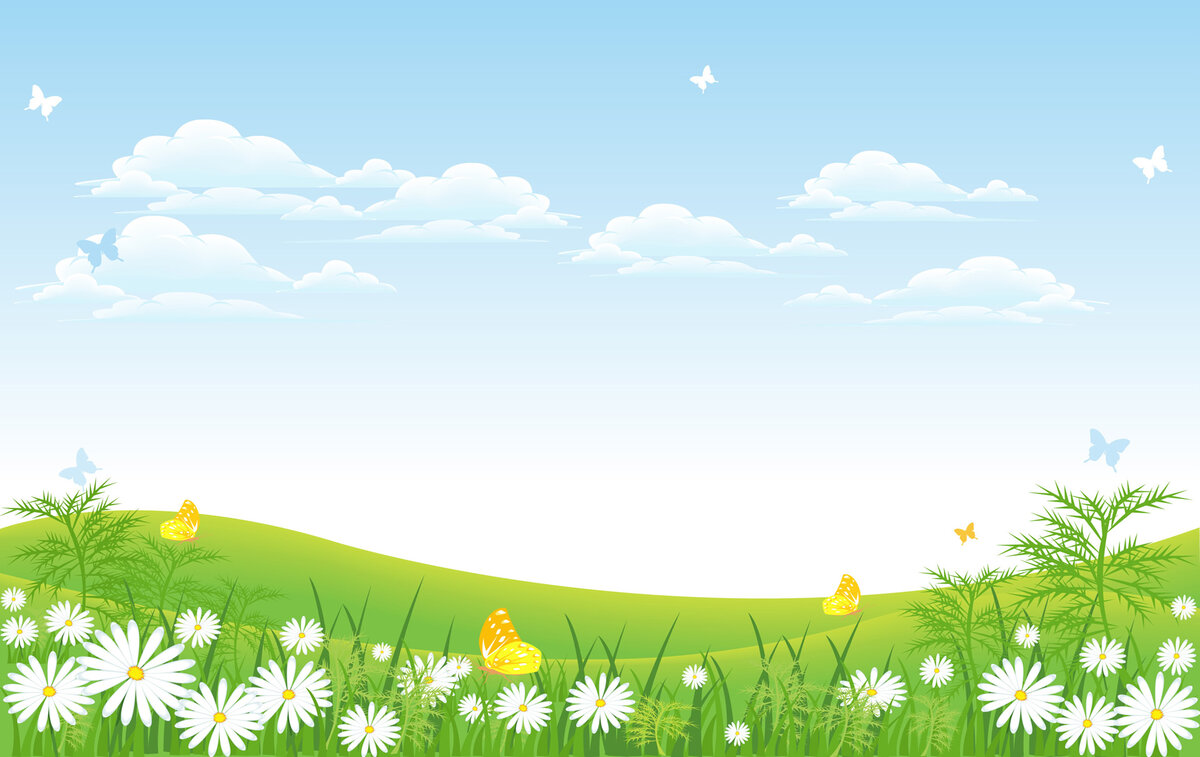 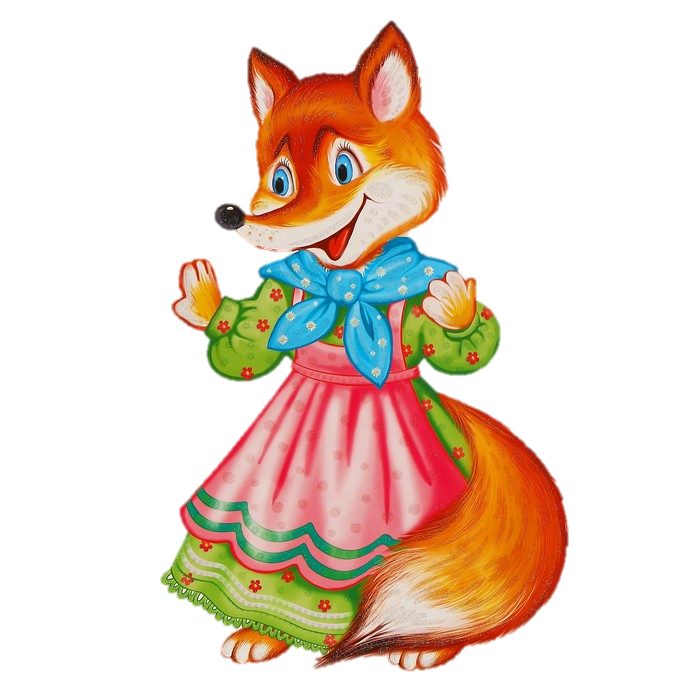 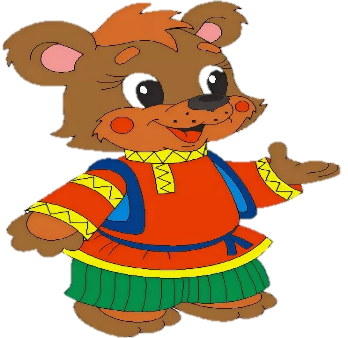 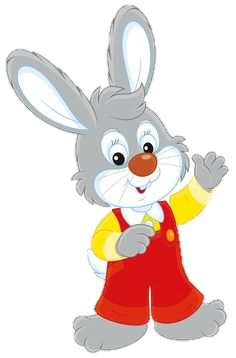 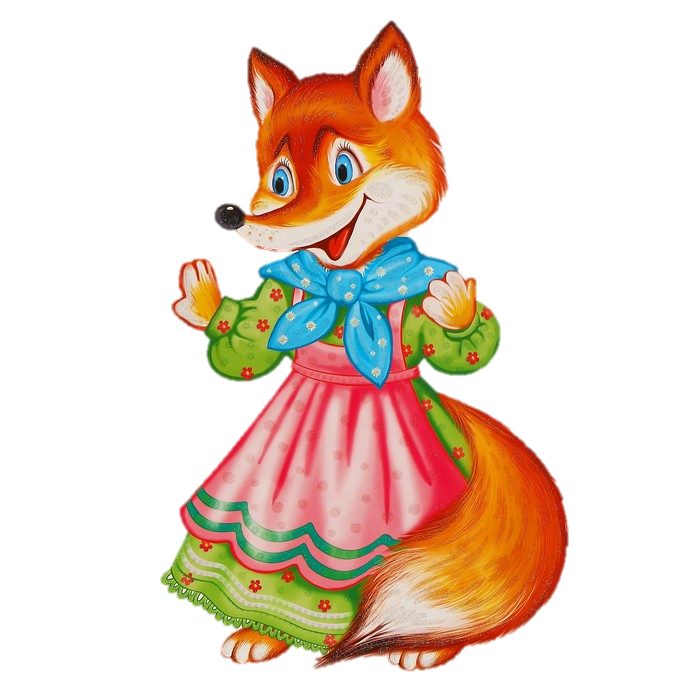 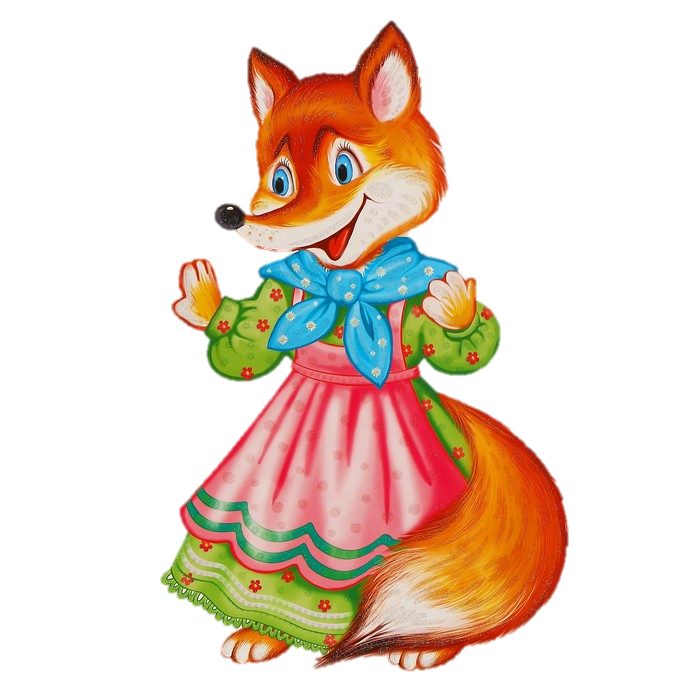 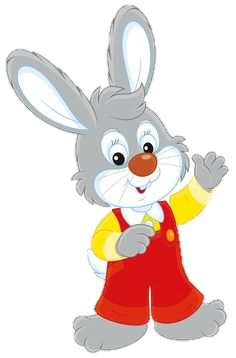 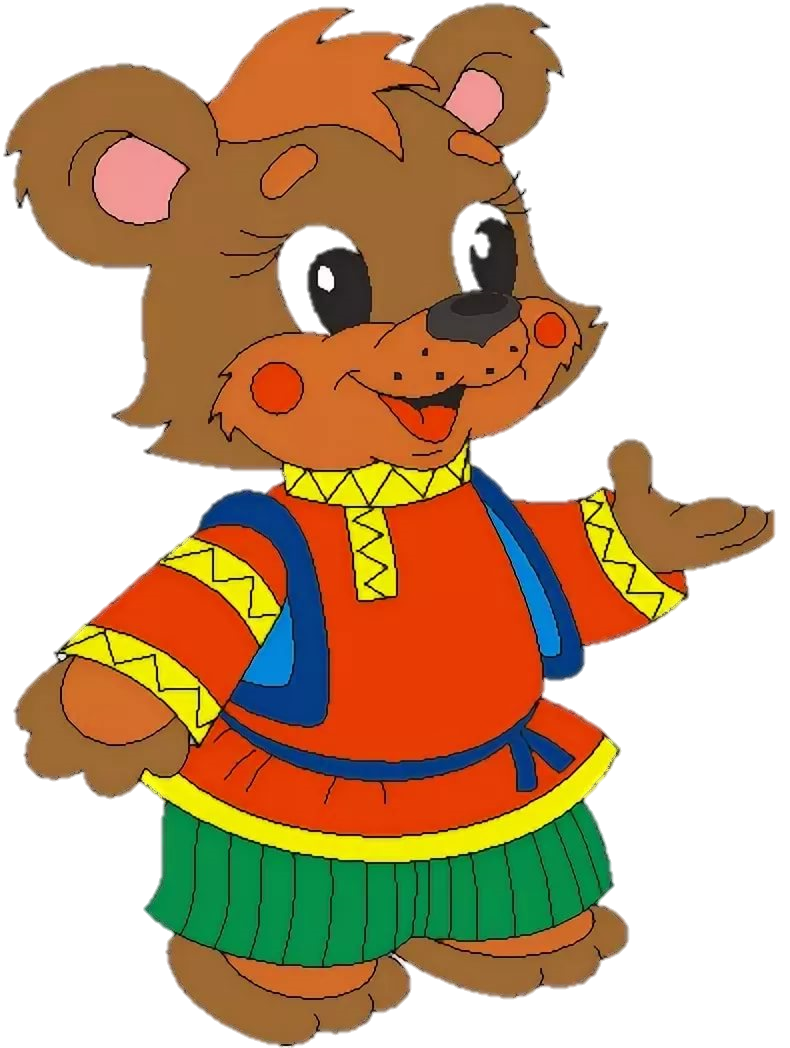 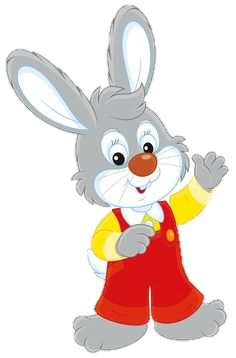 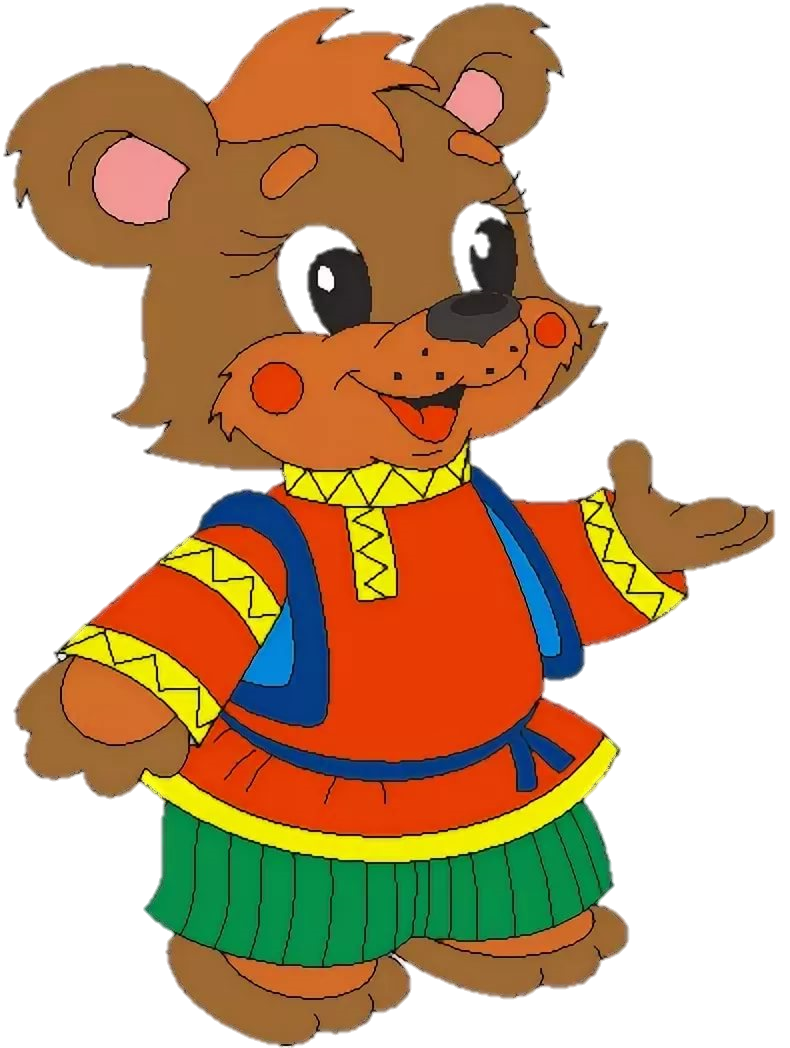 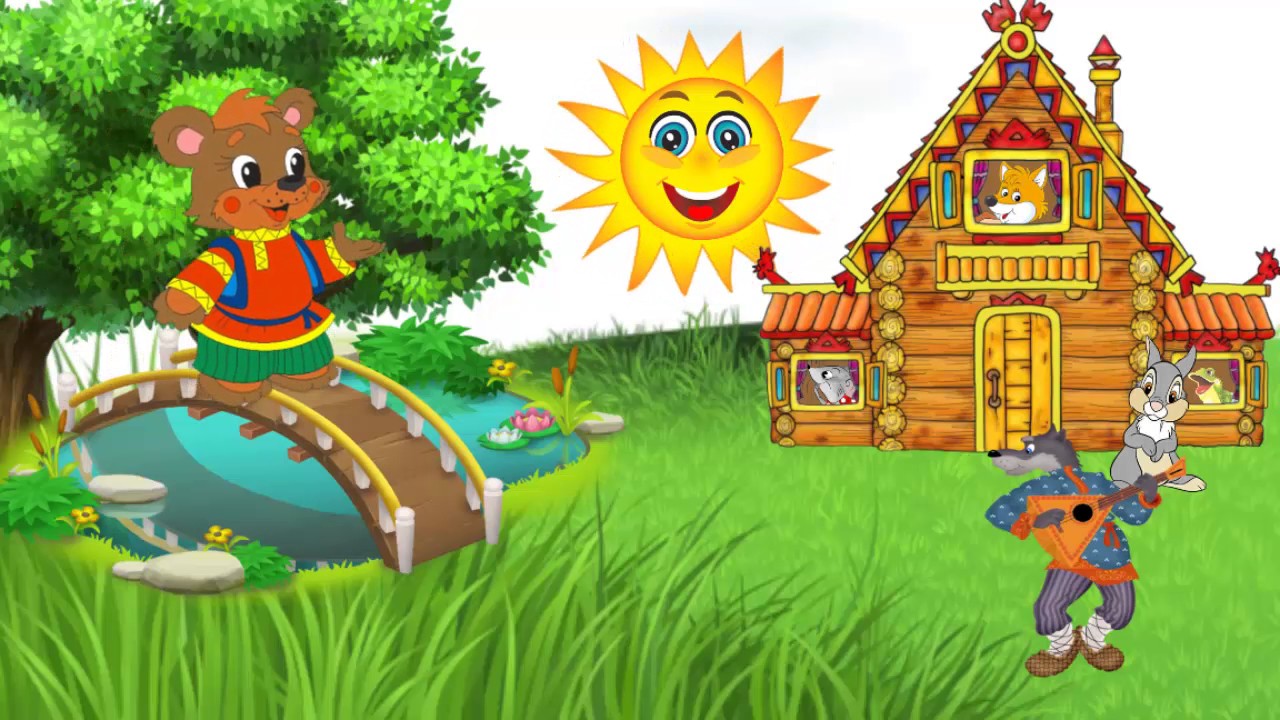 Молодцы!
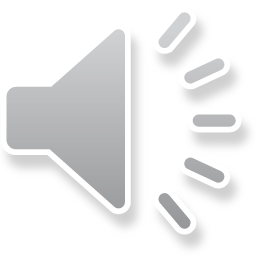